Predicting streamflow and hydropower production with Long Short Term Memory models
25.04.2025

Ole Wulff (NORCE), Thea Roksvåg (Norsk Regnesentral), Kamilla Wergeland (Småkraft/UiB) & Silius Vandeskog (Norsk Regnesentral)
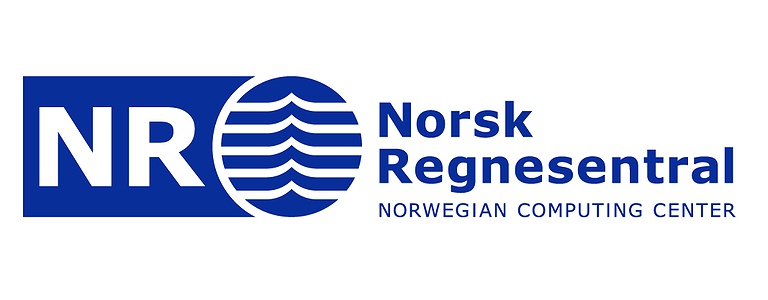 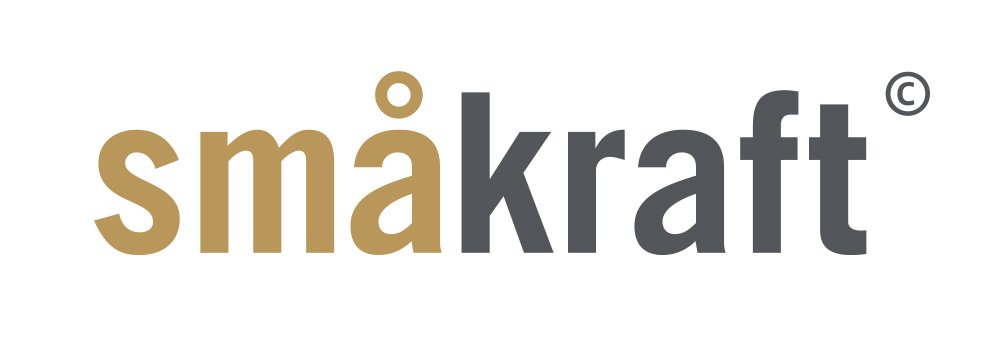 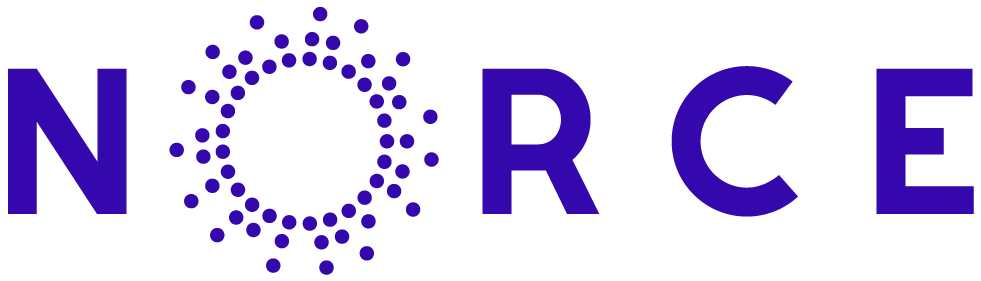 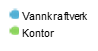 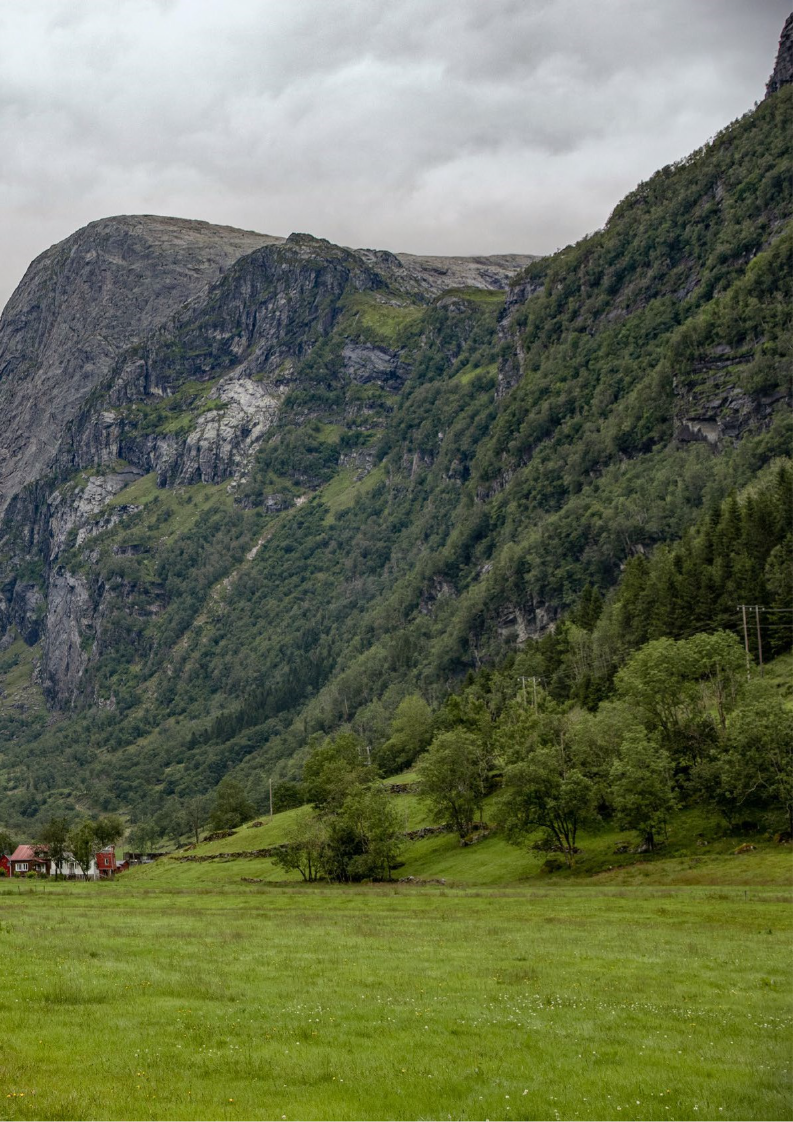 Småkraft AS
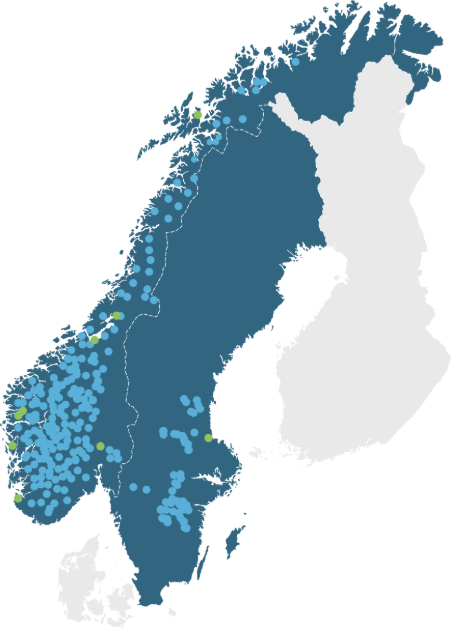 32 % of 1.039 GWh under construction
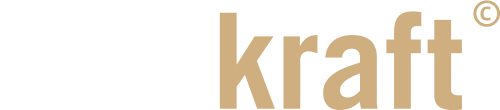 Large scale hydro
Upgrades
Other, new small-scale hydro
Solar
Småkraft AS
Wind power
1) NVE Q4 2024
Småkraft AS in Climate Futures
Historical streamflow based on observations and reanalysis
Short to mid-term forecast based on weather models
Future streamflow based on climate change
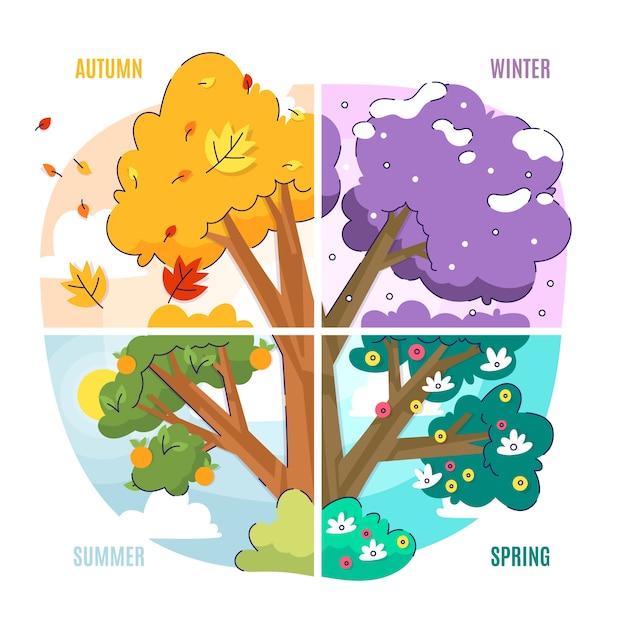 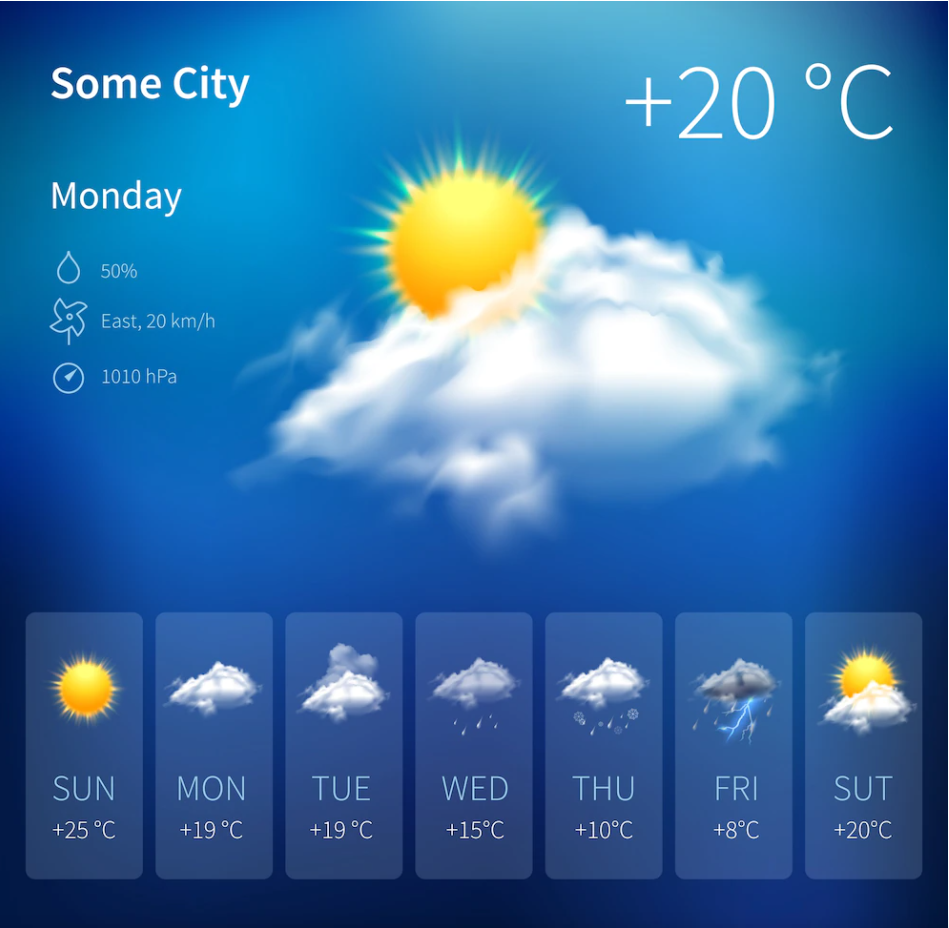 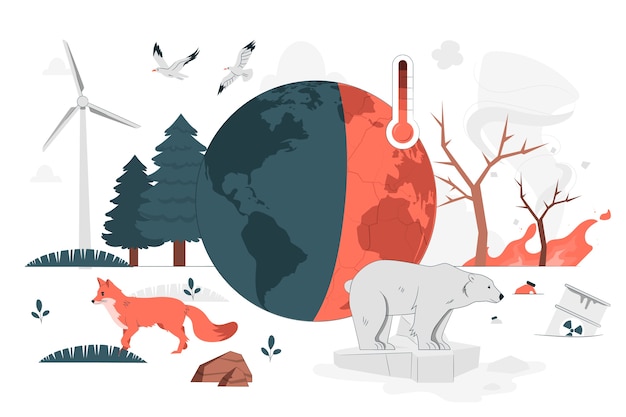 Accurate estimations of past streamflow:
Power plant valuation for acquisitions
Expected production volumes for budgeting purposes
Portfolio uncertainty estimation (P10, P90)
Accurate forecast the next days to weeks:
Reduce imbalance costs
Plan maintenance with minimal downtime in production
Optimize production by exploiting regulation opportunities
Knowledge about future streamflow:
Identify the right project
Optimize future and existing power plants
Identify risks related to more extreme events
Calculating production from streamflow
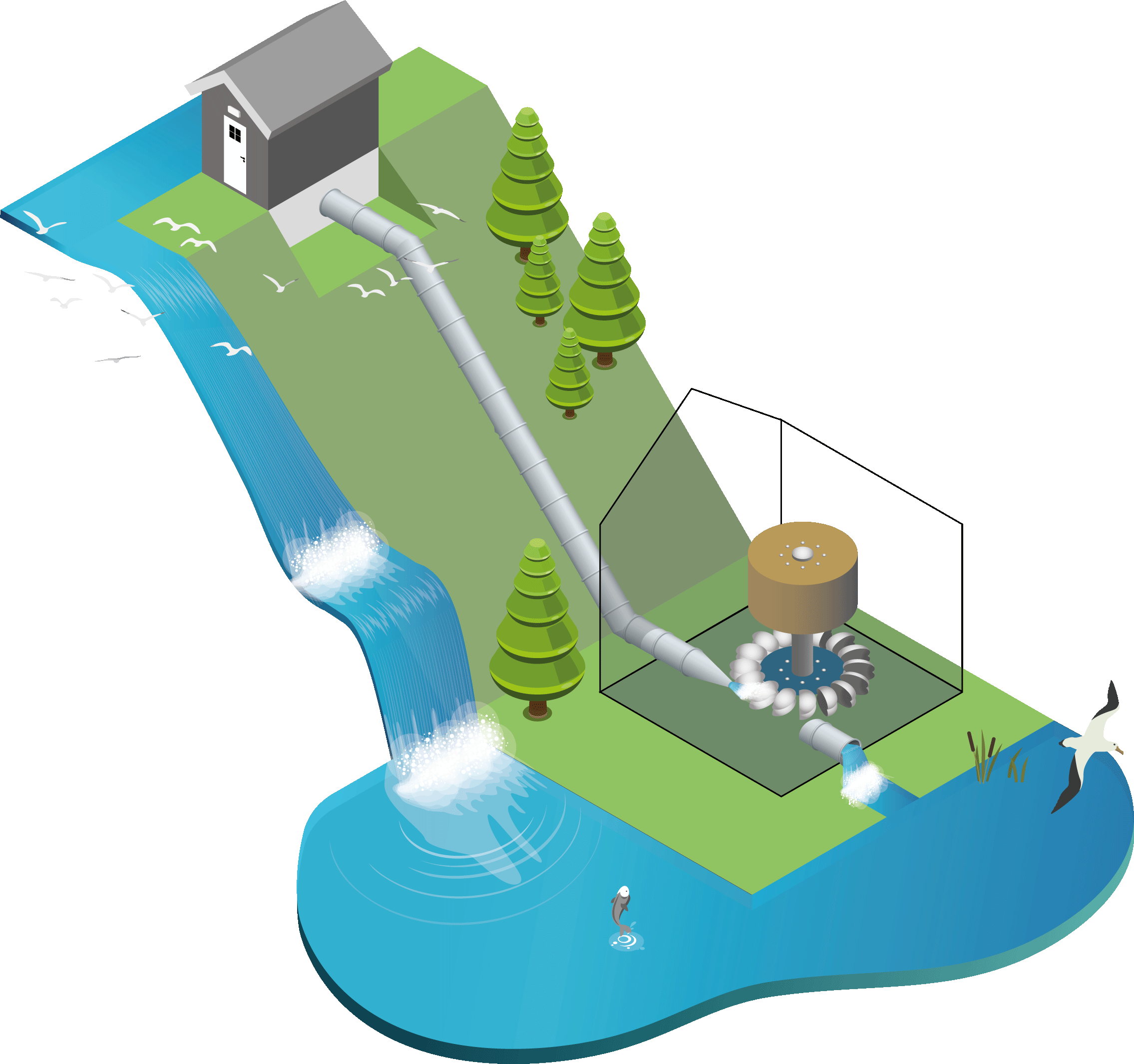 Streamflow (m3/s) to power production:
Power (kW) from streamflow:
Head loss (m) due to friction in the water way:
Velocity (m2/s):
Back-calculated inflow from hydropower plants
Recap: Our aim
Develop hydrological models that can predict streamflow (and thus also power production) in gauged and ungauged catchments
We develop two competing model types (one traditional, one data-driven) 
Data:
136 Småkraft catchments 
Only production data (censored for large streamflows)
Short time series
190 NVE catchments 
Streamflow data
Long time series
First model: HBV
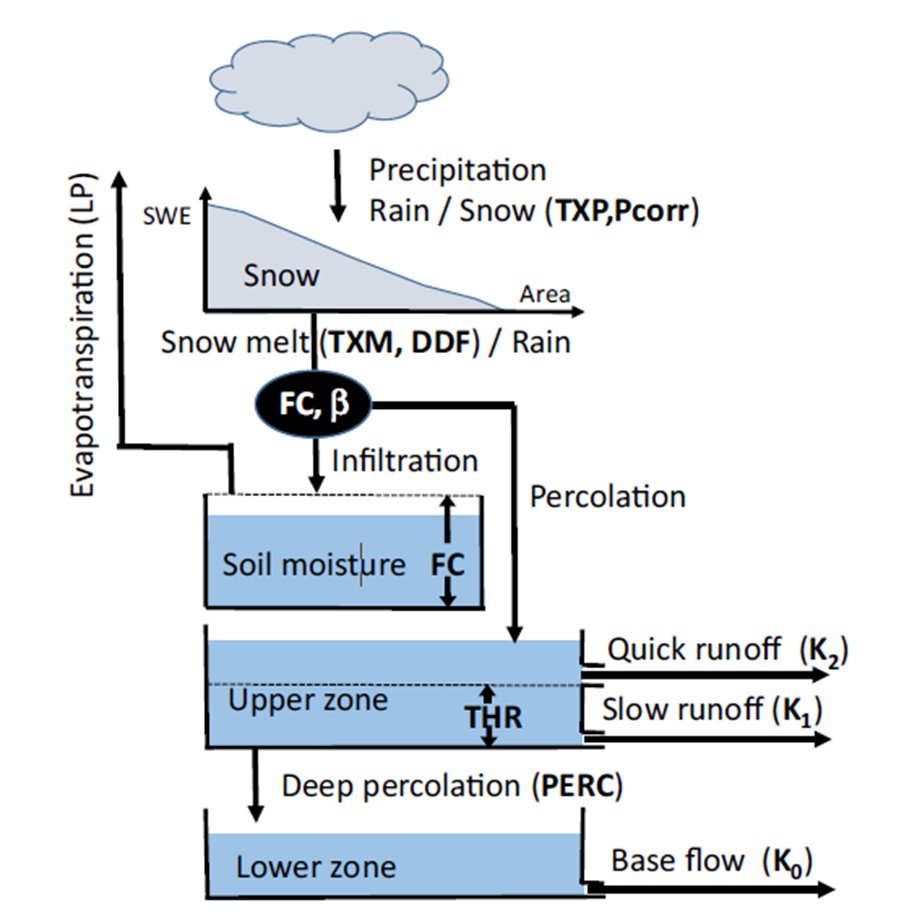 Conceptual hydrological model
Most used model for simulating Norwegian streamflows by NVE
R implementation in the HBV.IANIGLA package
Input:
Daily precipitation and temperature
Elevation (hypsometric curves)
Made by Kolbjørn Engeland, NVE
Calibration
Calibration must be performed separately, for each catchment
Different calibration methods for gauged and ungauged catchments
Gauged: 
Simulate streamflow (and maybe compute power production) from the HBV model
Find parameters that maximise Nash-Sutcliffe efficiency (NSE) between simulated and observed data
Optimisation method and initial parameter values chosen based on discussion with NVE
Ungauged:
Regionalisation method based on donor catchments
Donor-based regionalisation
?
Ungauged 
catchment
Coordinates, size, climate conditions, gradient, river length, %forest, %mountain, %lakes
Gauged catchments with
calibrated HBV models
Donor-based regionalisation
?
Ungauged 
catchment
Coordinates, size, climate conditions, gradient, river length, %forest, %mountain, %lakes
Gauged catchments with
calibrated HBV models
Donor-based regionalisation
Weather data
Use the daily median of the five simulations as our final simulation
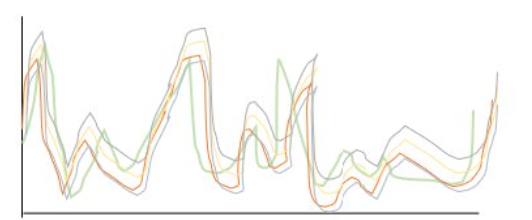 m^3/s
Date
Cross-validation
Gauged catchment performance:
Training data from 1990-2020
Test data from 2021-2023
Ungauged catchment performance:
Use data from all but one catchments, to simulate streamflow in that catchment
Compare performance against seNorge avrenning, NVEs national gridded runoff data product (made from a regional HBV model)
HBV results
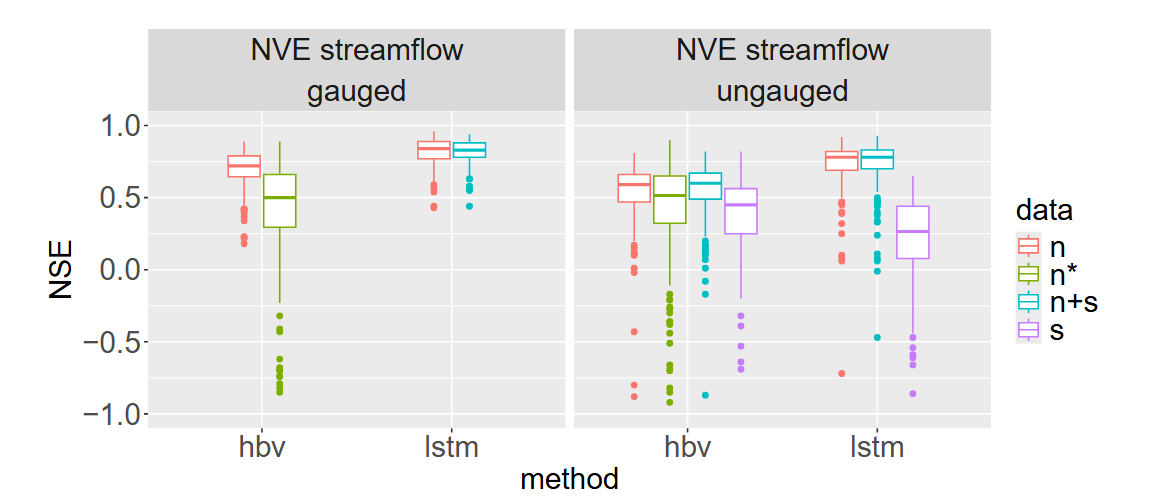 NVE only
SeNorge avrenning
NVE + Småkraft
Småkraft only
HBV results
NVE only
SeNorge avrenning
NVE + Småkraft
Småkraft only
Switching to data-driven hydrological models
We have data from >300 catchments, but the conceptual model makes it impossible to use more than a fraction of these to predict streamflow
Data-driven models are made to use as much data as possible
Second model: Long Short-Term Memory (LSTM)
Type of recurrent neural network
Has performed very well in the literature
Python implementation in the neuralhydrology package
Input: 
Daily precipitation and temperature
Elevation (hypsometric curves)
Static catchment covariates used for donor-matching with the HBV model
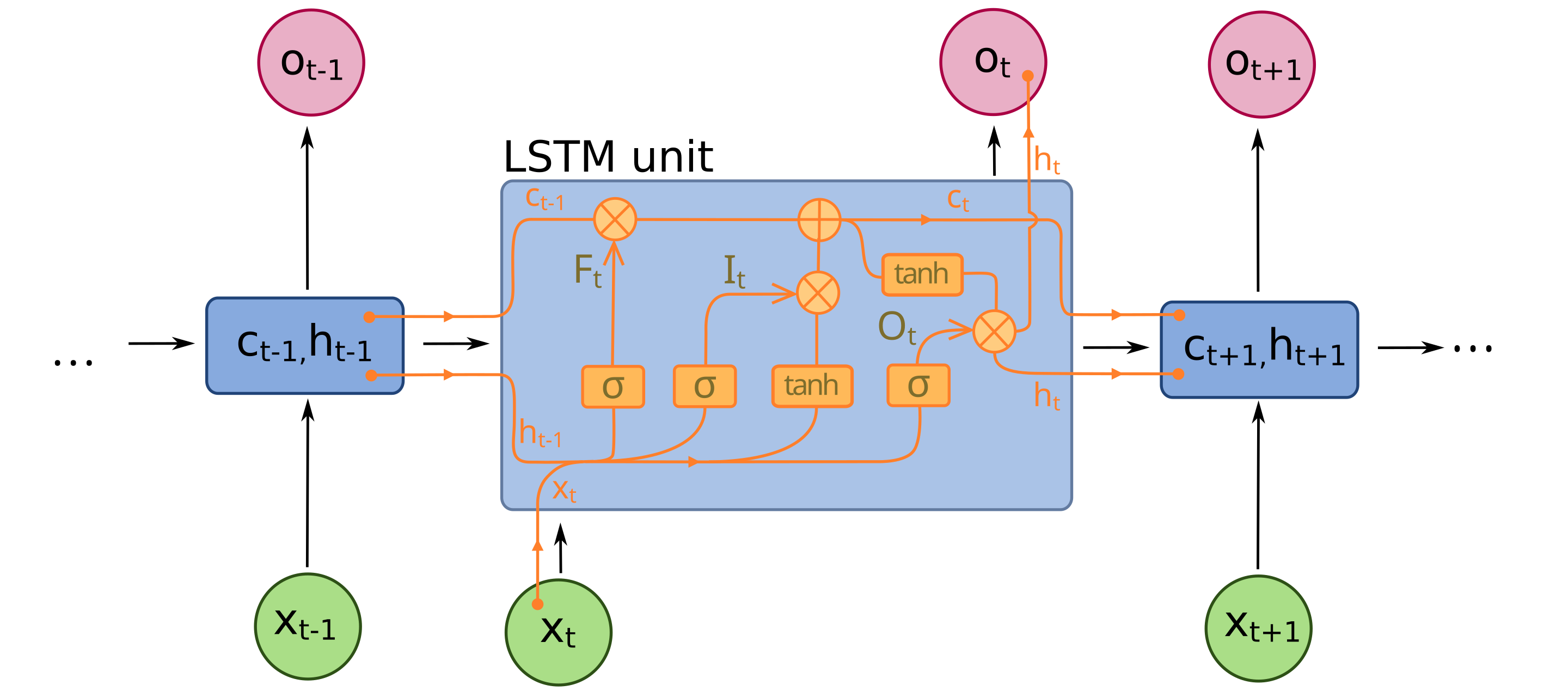 By fdeloche - Treball propi, CC BY-SA 4.0, https://commons.wikimedia.org/w/index.php?curid=60149410
Calibration (model training)
Global calibration, using all available catchments (minus validation/test data)
Loss function:
NVE data: Simulate streamflow and compute NSE
Småkraft data: Simulate streamflow, compute power production, then compute NSE
Results
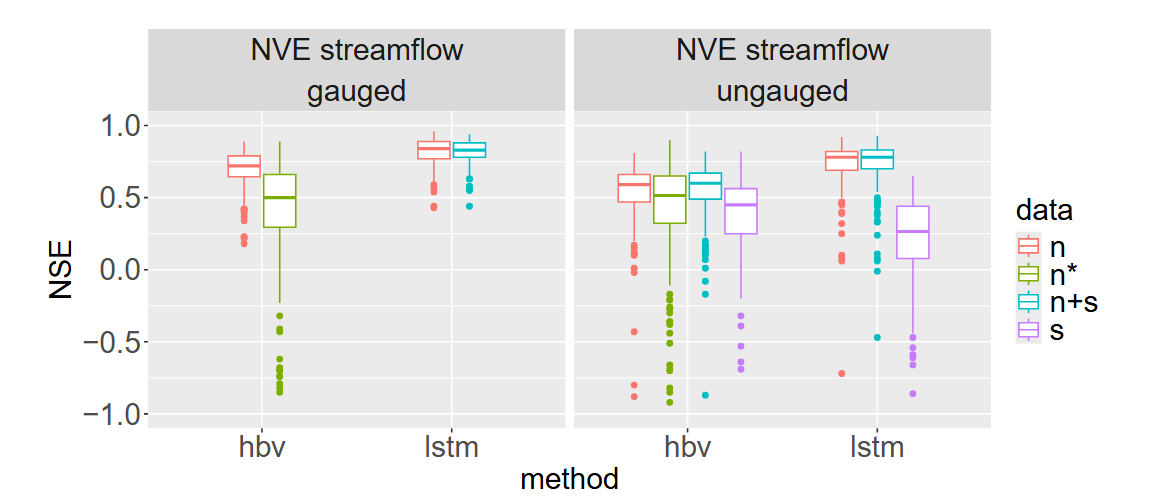 NVE only
SeNorge avrenning
NVE + Småkraft
Småkraft only
Results
NVE only
SeNorge avrenning
NVE + Småkraft
Småkraft only
Discussion
LSTM beats HBV in most settings, even in gauged catchments
However:
LSTM is a black box
LSTM is not physically consistent
Balancing NVE/Småkraft data in the LSTM is difficult, especially in the upper tail
Combining NVE/Småkraft data works, but not as well as we had hoped
Future work – hourly streamflow forecast
Motivation: 
Day-ahead nominations and imbalance costs
Production planning for power plants with small reservoirs

Data:
Hourly streamflow observations from NVE
Production data and back-calculated inflow from Småkraft 
NORA3 atmosphere hindcast
MEPS ensemble forecast